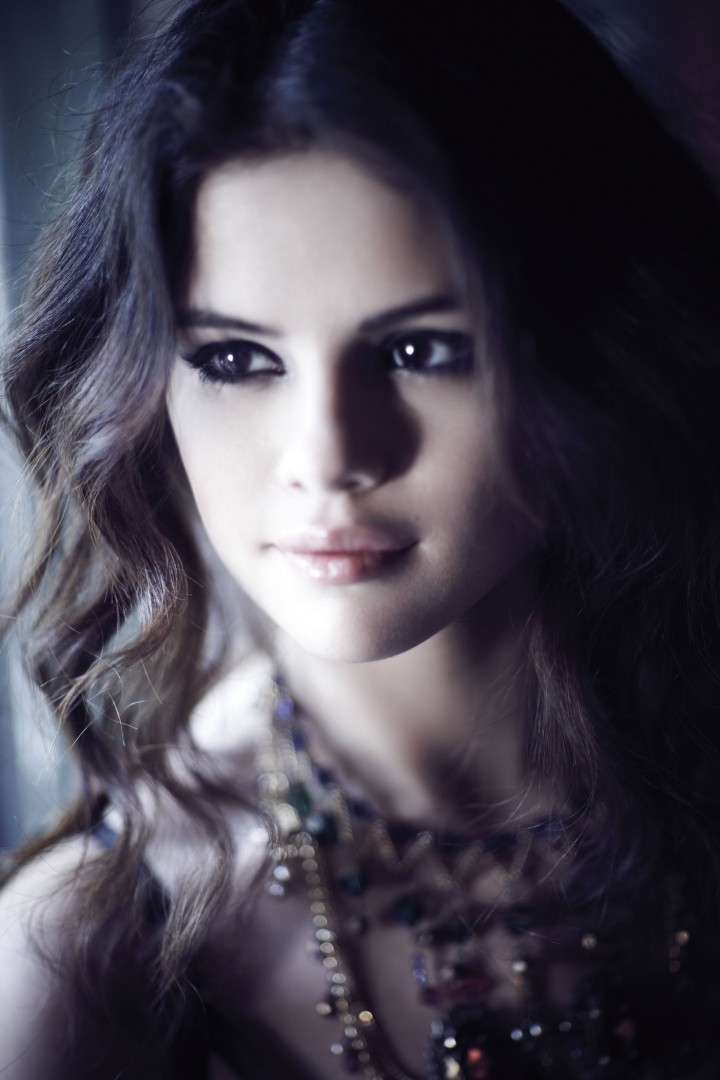 Selena Gomez
BIRTH AND FAMILY
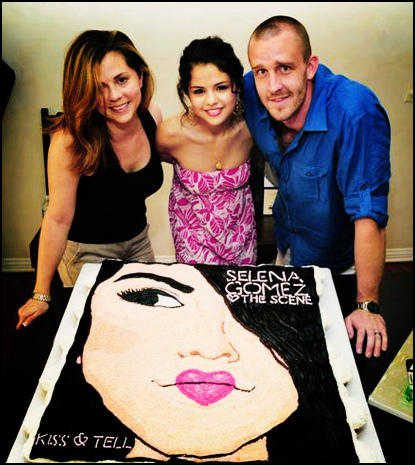 Born in Grand Texas 22.july.1992 
Mother: Mandy Teefey
   father: Ricardo Joel Gomez
She also has a half-sister Gracie
Her parents divorced when she was 5 
Years old
EDUCATION
She was educated at home
In May 2010, received a diploma of secondary school
The school will continue later
EMPLOYMENT AND CURRENT JOB
She signed a contract with Disney
She already played in alot of movies and series
In 2008 she have started music career
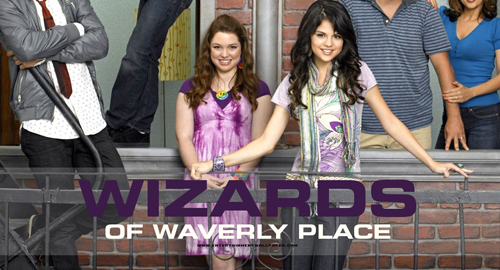 MOVIES
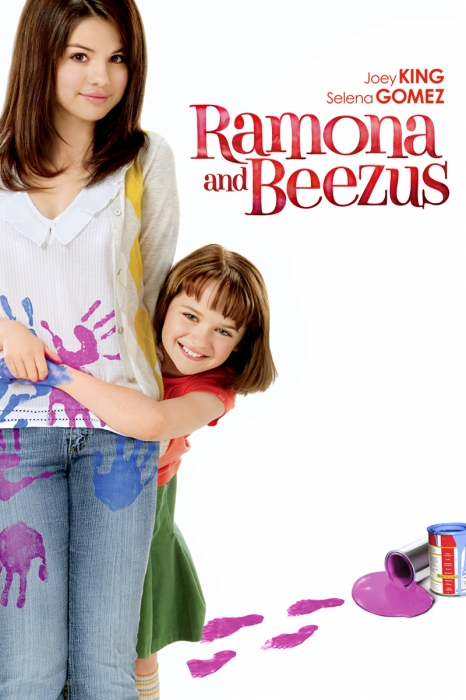 She's already played in 14 movies
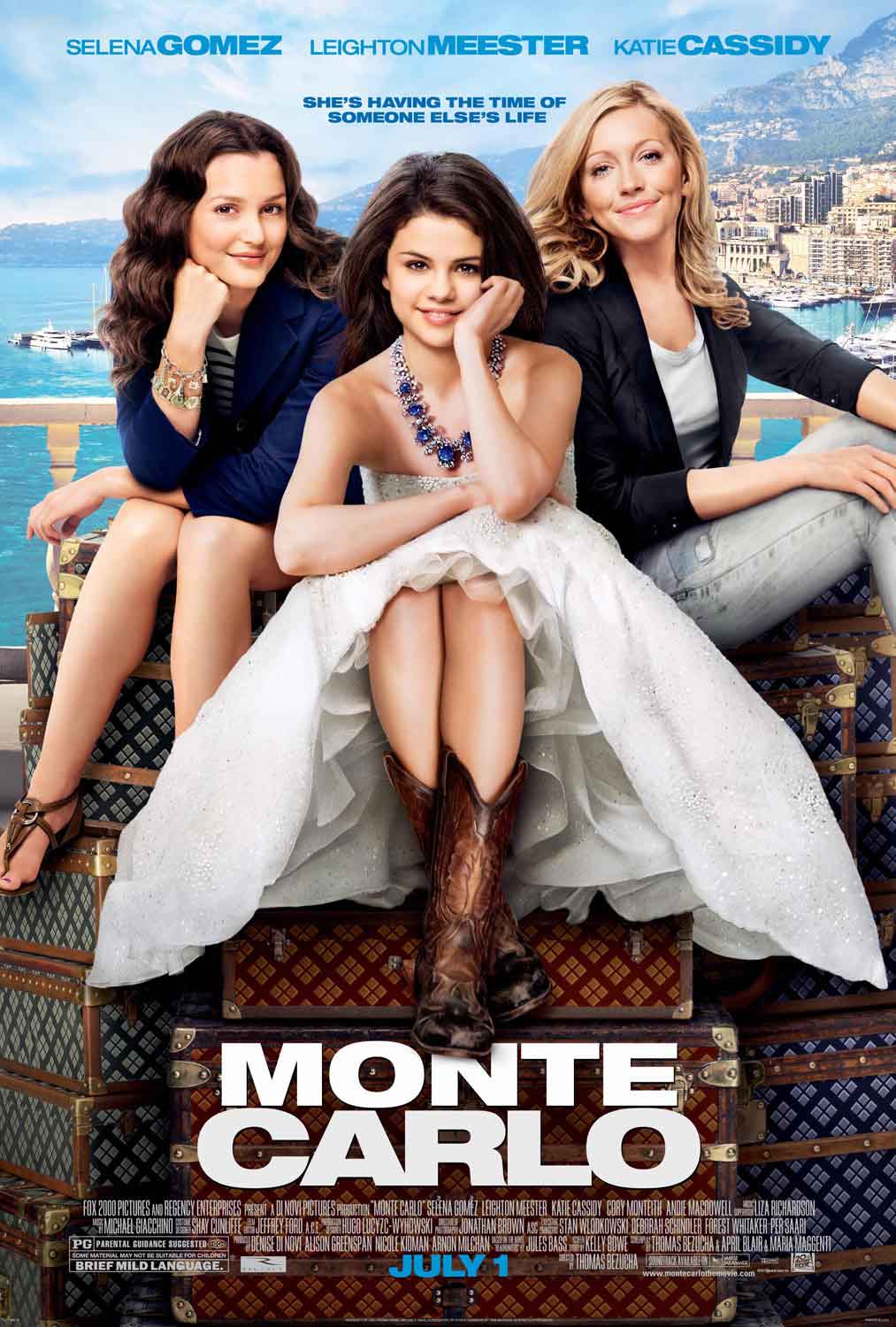 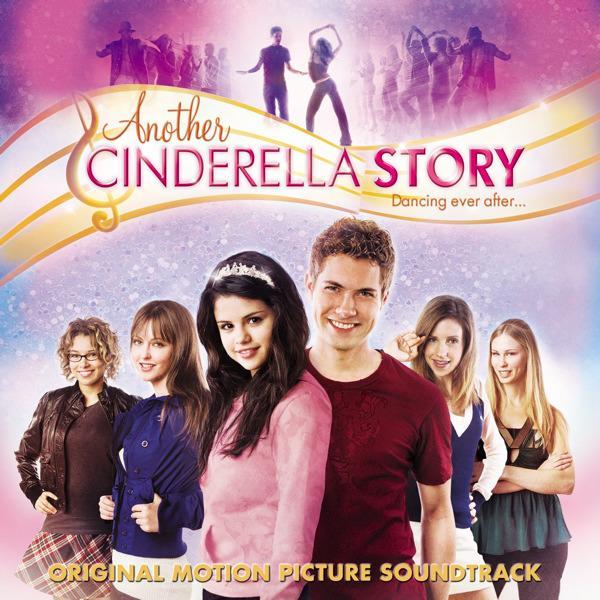 ALBUMI
Kiss and tell (2009)
A year without rain (2010)
When the sun goes down (2011)
Stars dance (2013)
She has released 4 albums:
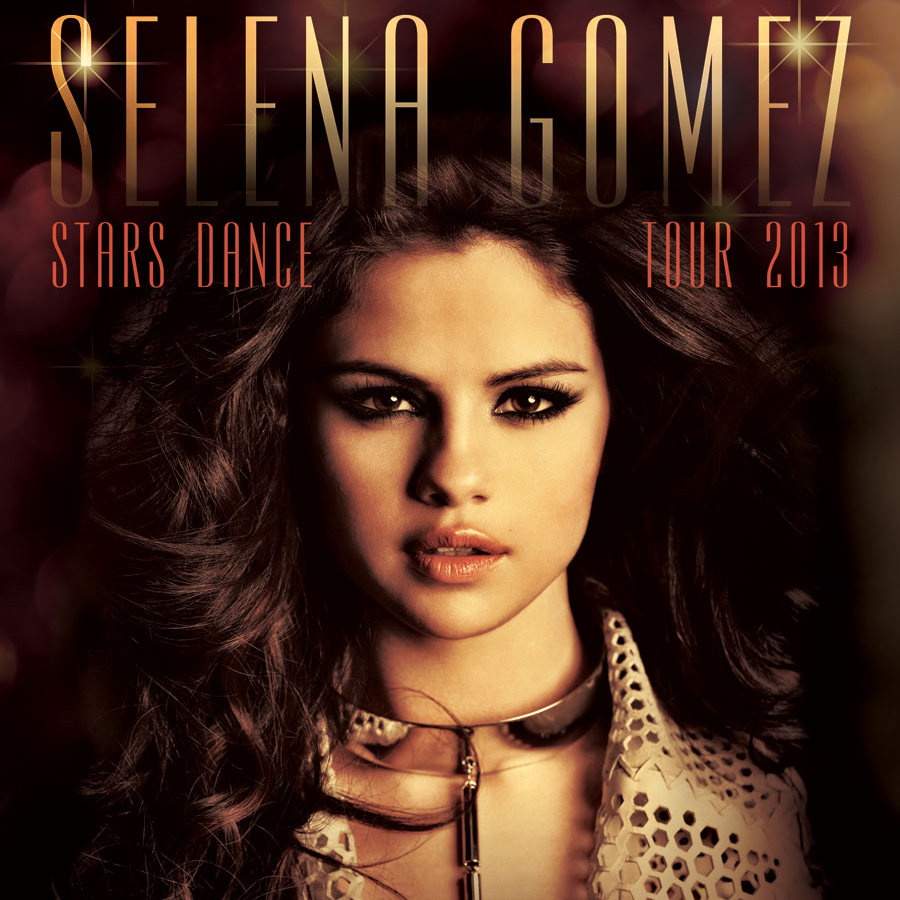 MUSIC AWARDS
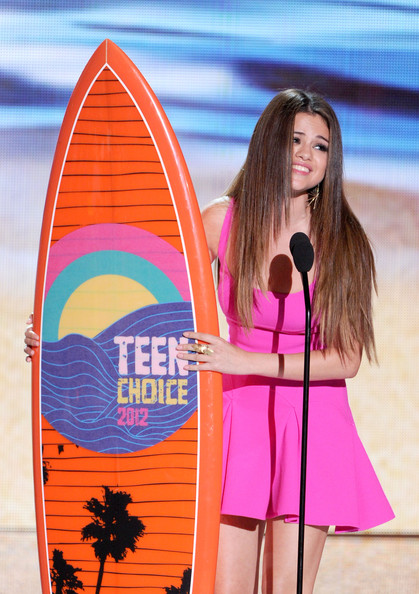 She has won more than 35 music awards
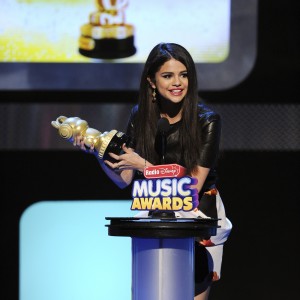 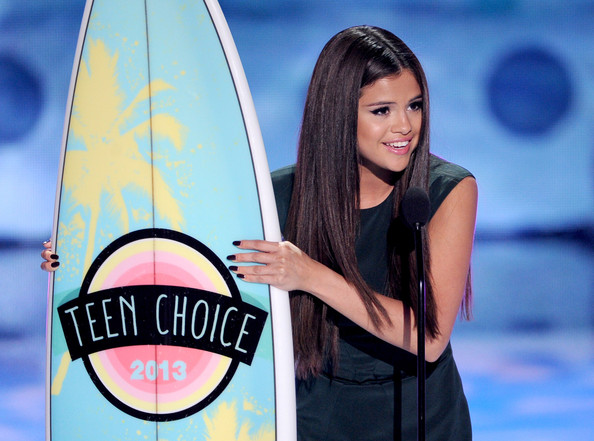 ATTRACTIONS
Project: Runway for life
Project: A day made better
RAISE hope for Congo
PETA~help animals
She raised money for people from socially endangered environment
Ambassador to UNICEF
Good works:
VIRI
http://www.aceshowbiz.com/celebrity/selena_gomez/awards.html
http://sl.wikipedia.org/wiki/Selena_Gomez#Dobrodelna_dela
http://selenagomez.com/ 
http://www.imdb.com/name/nm1411125/
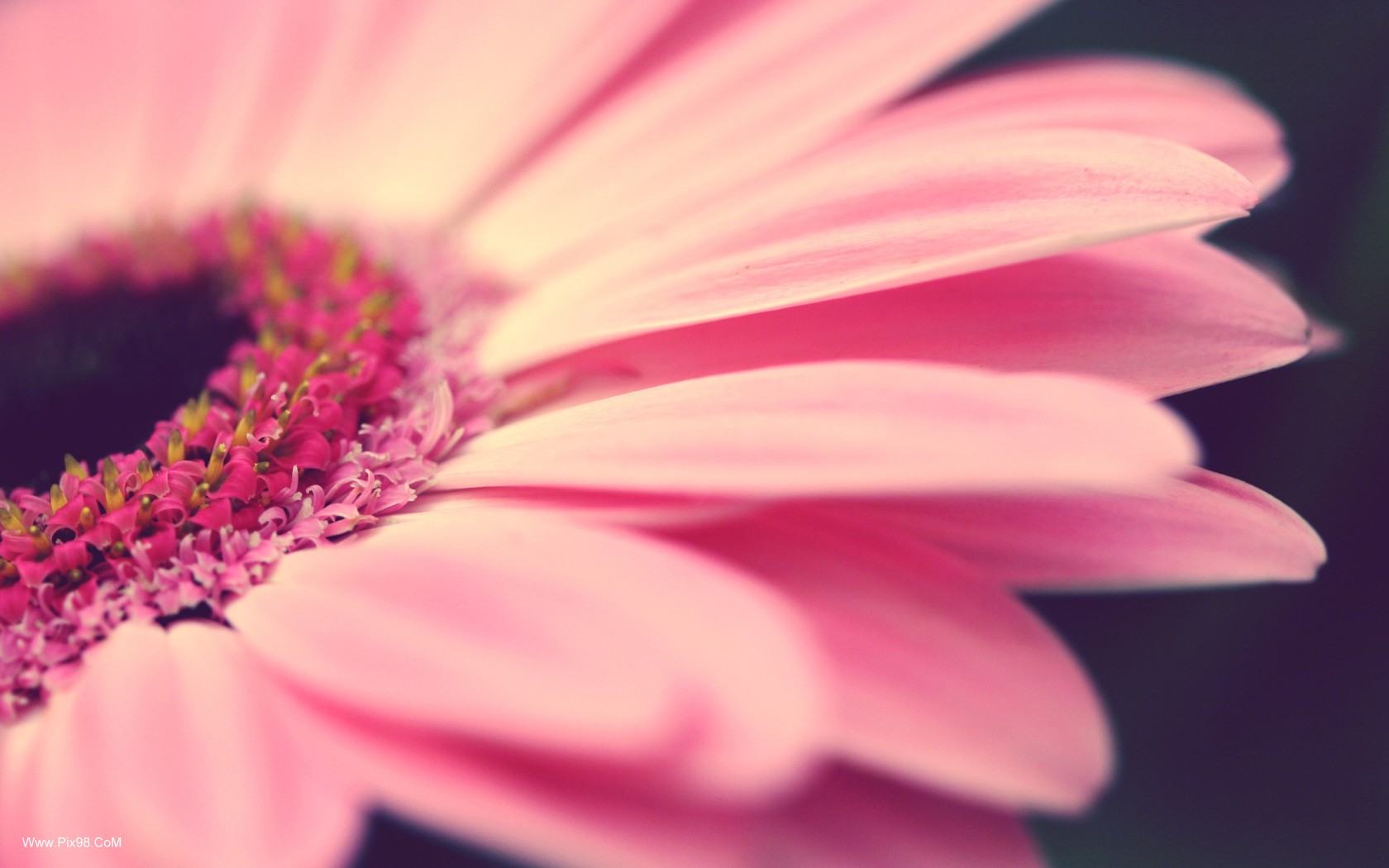 THANK YOU FOR
    WATCHING 